Welcome
Introducing
Mujibur Rahman
Assistant Teacher
Eklimiah GPS
Biswanath, Sylhet
Class: Three
Subject: English
Lessons: 1-3
Unit: 5
Good morning, students.
Good morning, teacher.
How are you today?
Fine. and you?
Fine, thank you.
Let’s enjoy a video.
Students will be able to
Listening: 2.1.1- carry on commands and instructions.
Speaking: 1.1.1- repeat words, phrases and sentences
          after the teacher with proper sounds and stress.
  1.1.2- say words, phrases and sentences with proper
            sounds and stress.
Learning outcomes
Reading: 1.5.1- read simple sentences with proper
                              pronunciation and stress.
What do you see in the picture?
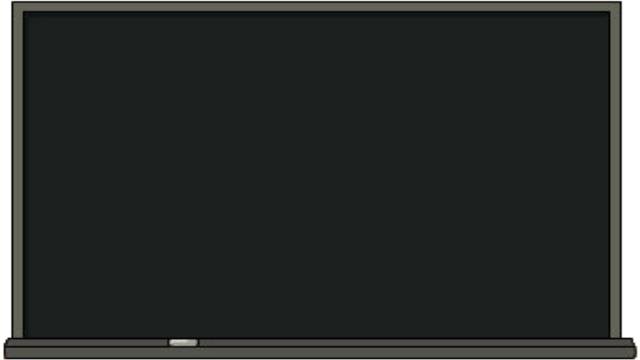 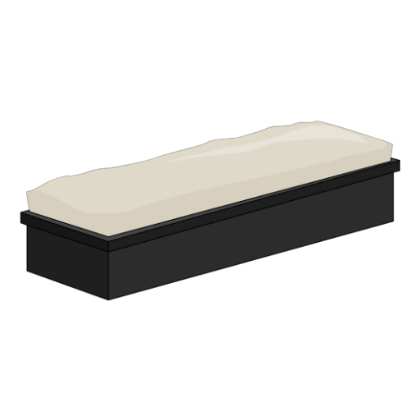 duster
board
What do you see in the picture?
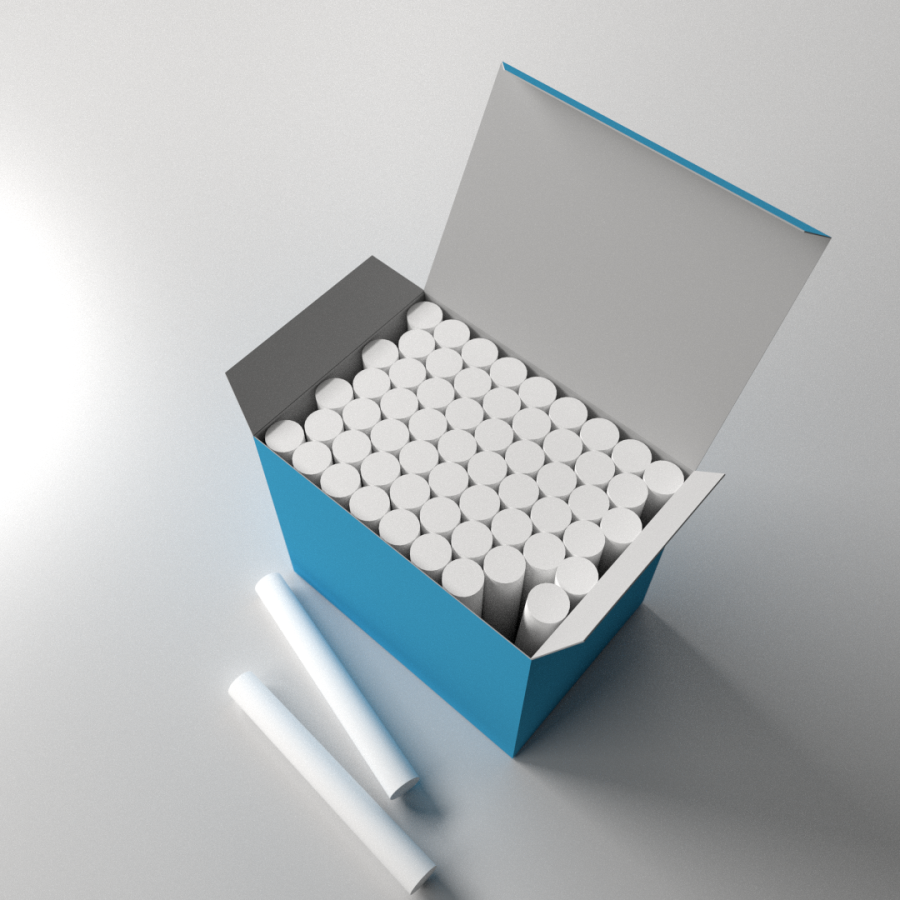 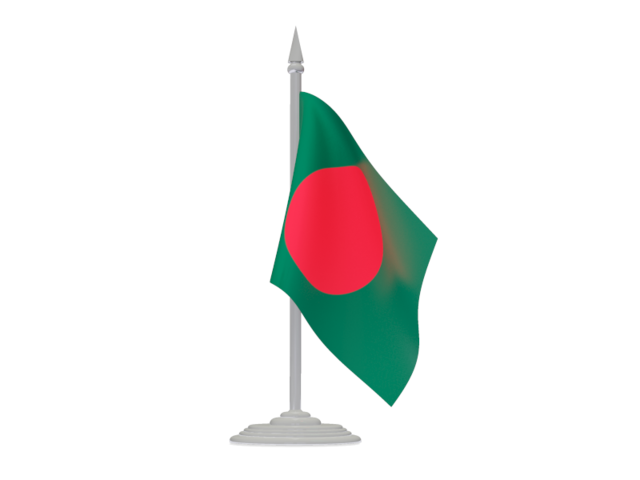 chalk.
flag
Everybody listen and do after me.
Take the chalk.
Go to the board.
Clean the board with the duster.
Draw our flag.
Open your book at page 10.
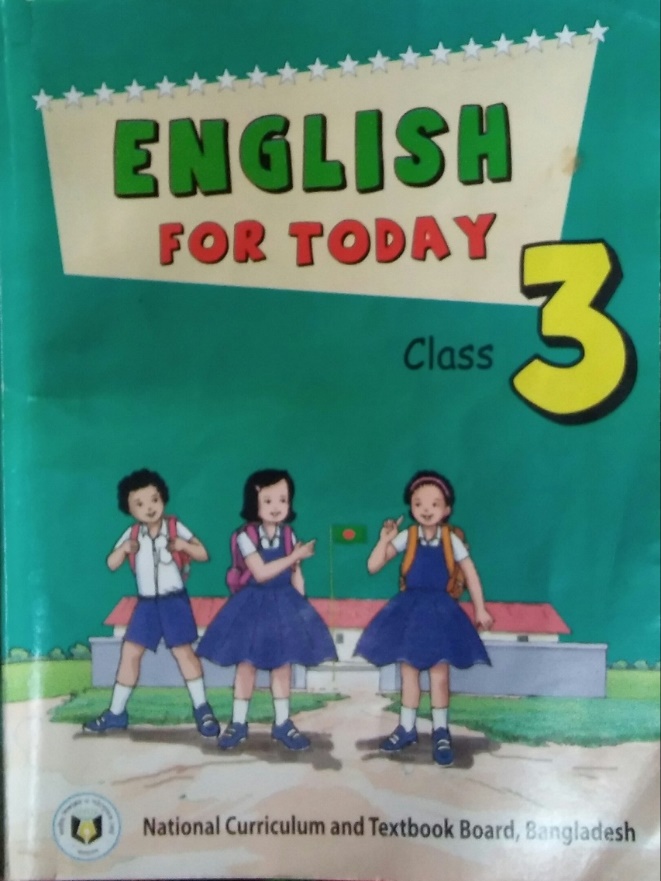 Student’s doing the instructions
Exercise.
Stand up.
Take the chalk.
Clean the board with the duster.
Go to the board.
Draw our flag.
Go to your seat.
Evaluation
Look at the pictures and say the commands and instructions about these.
Thank You